Työajan kirjaus TOP-toiminnanohjausjärjestelmästä Kiekuun automaattisesti
VM:n kokemustenvaihtotilaisuus 29.4.2019
Taustaa
Valtorilla on 700 käyttäjätuen ja palvelutuotannon työntekijää, jotka käsittelevät häiriö- ja palvelupyyntötikettejä TOP-toiminnanohjausjärjestelmässä. Tikettiin jää tieto tekijästä. Tämän lisäksi työtunnit merkitään käsin Kiekun Ajanhallintaan.
Haluamme poistaa useampaan kertaan kirjaamisen tarpeen automatisoimalla työaikatiedon siirron, samalla laskutustietoja tarkentaen
ohjelmistorobotti hakee tarvittavat tiedot, muuntaa ne tarvittavaan muotoon ja tallentaa ne
2
Valtori – Nora London
23.4.2019
Toteutus
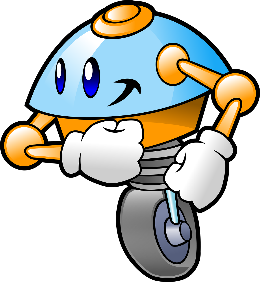 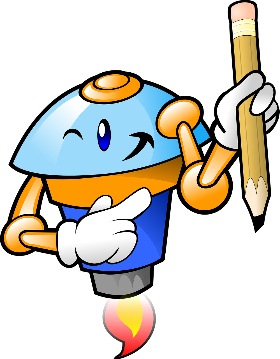 TOP-toiminnan-ohjausjärjestelmäValtori
Kieku AjanhallintaPalkeet
”eteinen”
Tunti-kirjausmoduli
2. Robotti käsittelee tiketit ja muuttaa ne sopivaan muotoon

3. Robotti siirtää tiedon odottamaan Palkeitten robottia
4. Palkeitten robotti siirtää tiedon Kiekun Ajanhallintaan
1. Työntekijän tunnit kirjautuvat tiketeille
5. Esimiehet hyväksyvät tunnit Kiekussa
6. Varmistustieto palautuu TOP:iin
3
Valtori – Nora London
23.4.2019
Tilanne
Resurssit olemassa ja nimetty
Valtori, Palkeet, Sofigate
ServiceNow-osaaminen, RPA-osaaminen
Ylätason ratkaisukonsepti olemassa, käyttötapaukset: tieto tiketiltä sopivaan muotoon
ServiceNow-tuntikirjausmoduli otettu käyttöön testiympäristössä
Seuraavaksi: robotin tehtävän suunnittelu ja toteutus, pilotointi & testaus sekä käyttöönotto
4
Valtori – Nora London
23.4.2019